Среднее арифметическое.
Рассмотрим данные о производстве пшеницы в России в 1995—2001 гг. (в миллионах тонн). Они приведены в таблице 1
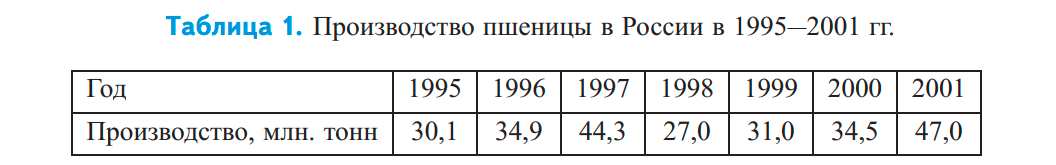 (30,1+34,9+44,3+27,0+31,0+34,5+47,0): 7 ≈ 35,5.
Среднее арифметическое значение
Средним арифметическим нескольких чисел называется число, равное отношению суммы этих чисел к их количеству
сумма чисел
______________
среднее 
арифметическое
=
Количество чисел
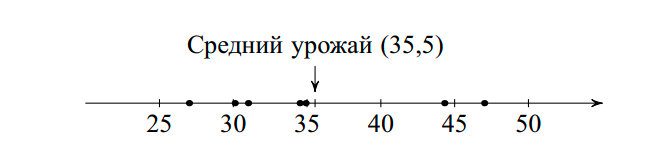 Среднее арифметическое нескольких чисел показывает, в каком месте числовой прямой группируются эти числа
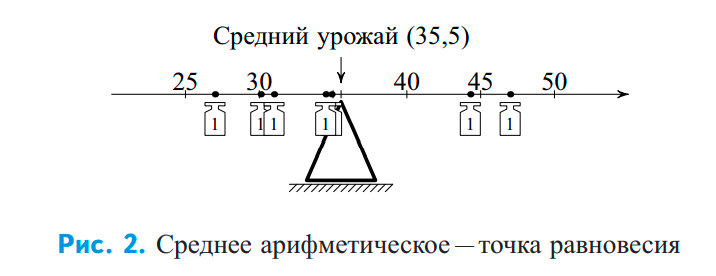 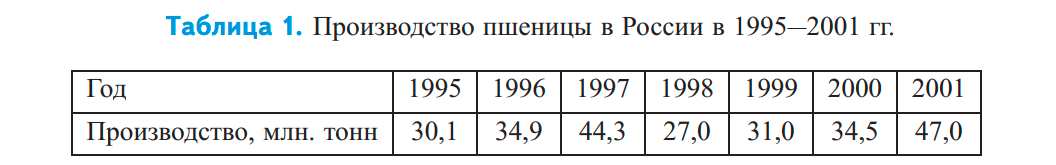 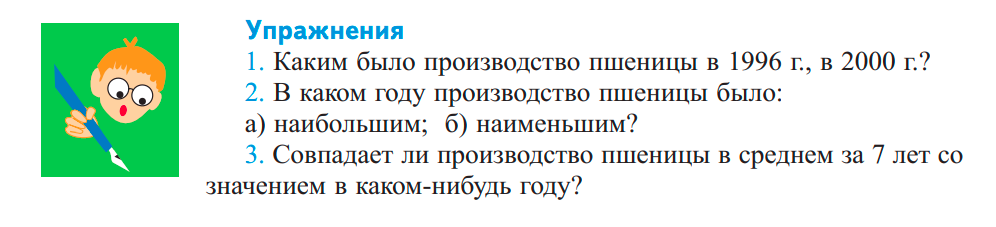 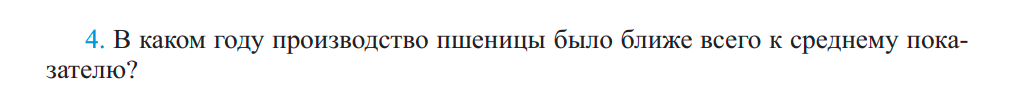 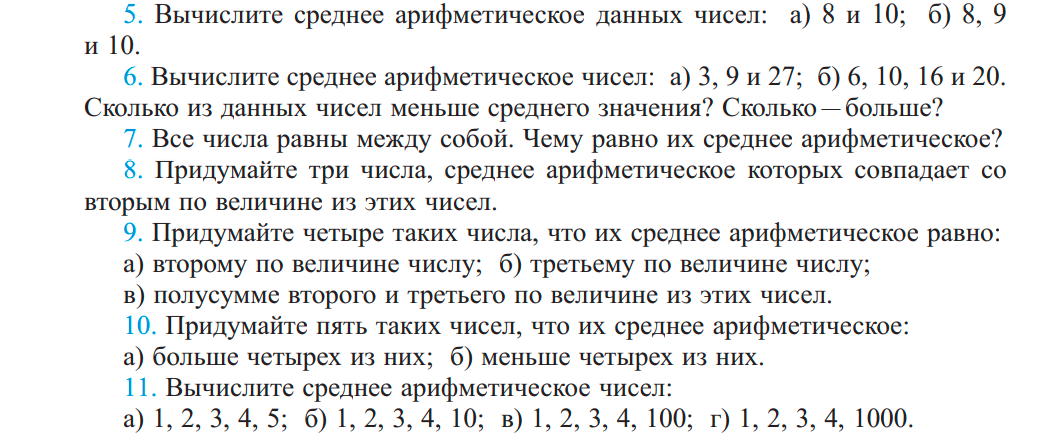 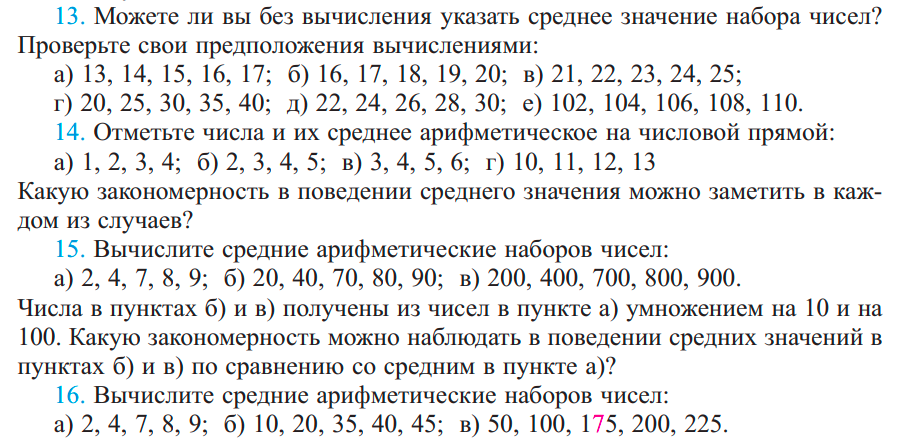 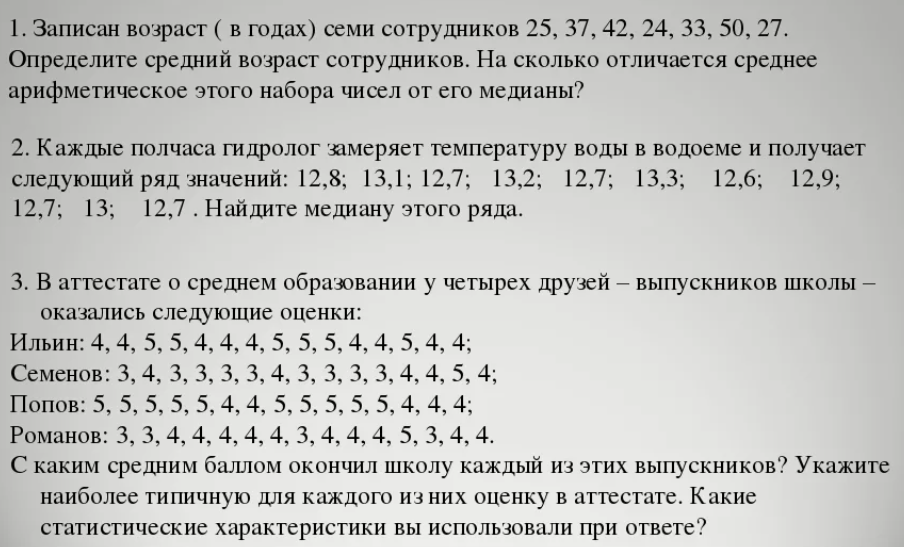